Thursday 19th November 2020
555,110
Busy Books
Add 670,050
 Subtract 369,375
 Half it
Create Bar Model for it.
 Create a Part Whole Model for it

Write the value of each number e.g. 5 = 500,000 etc
Commando Joes (0915 – 1030)
Snack
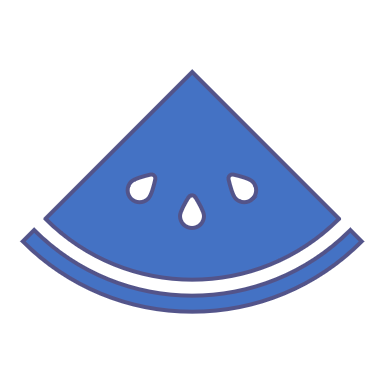 Story
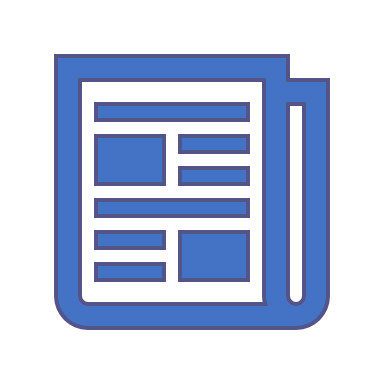 Maths
I can complete, read and interpret information in tables, including timetables.
Two – way tables are…
Tricky  

So let’s look at Q2 and Q4 from Tuesday.

It is all about using the information they have given you and taking it a step at a time.
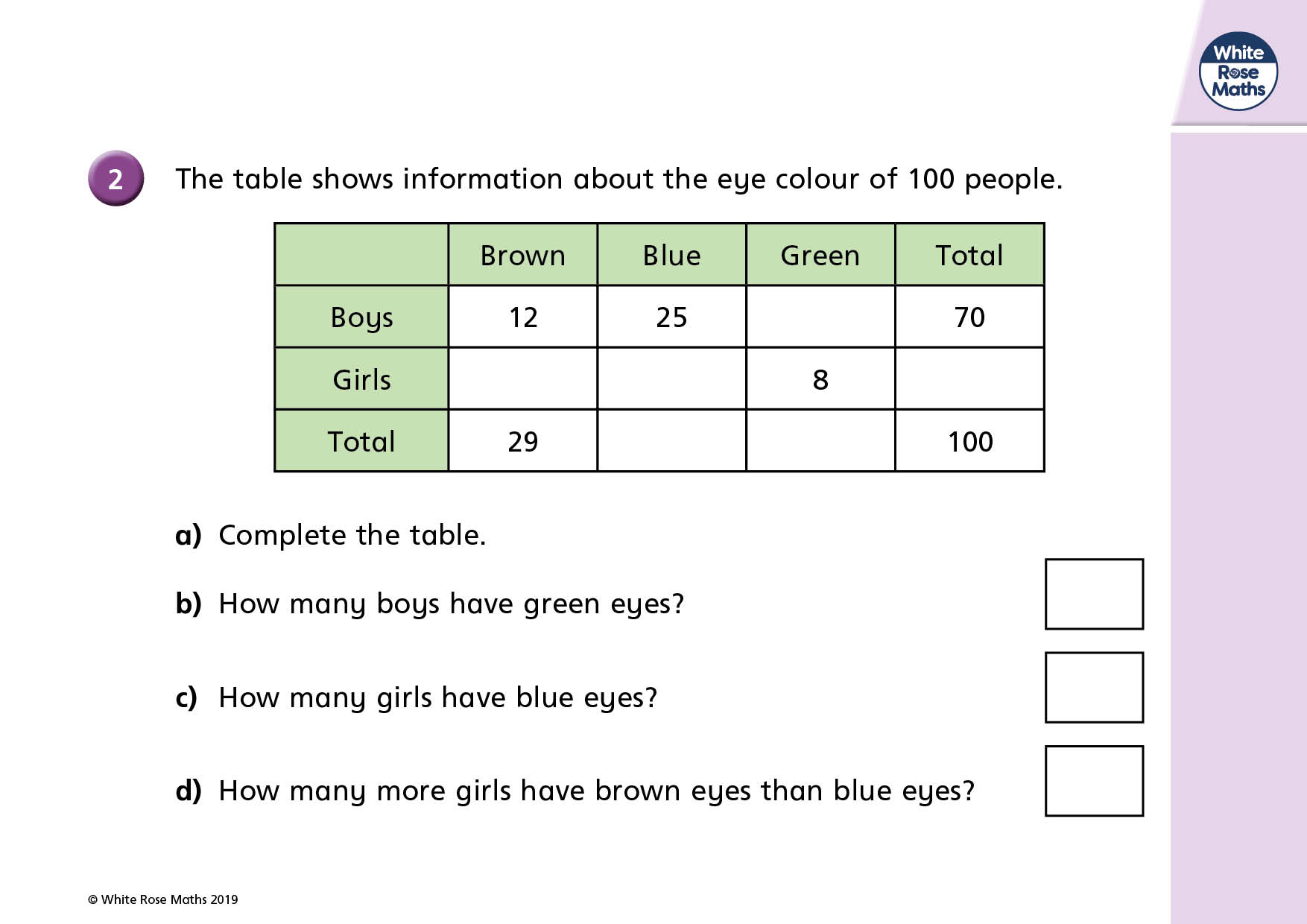 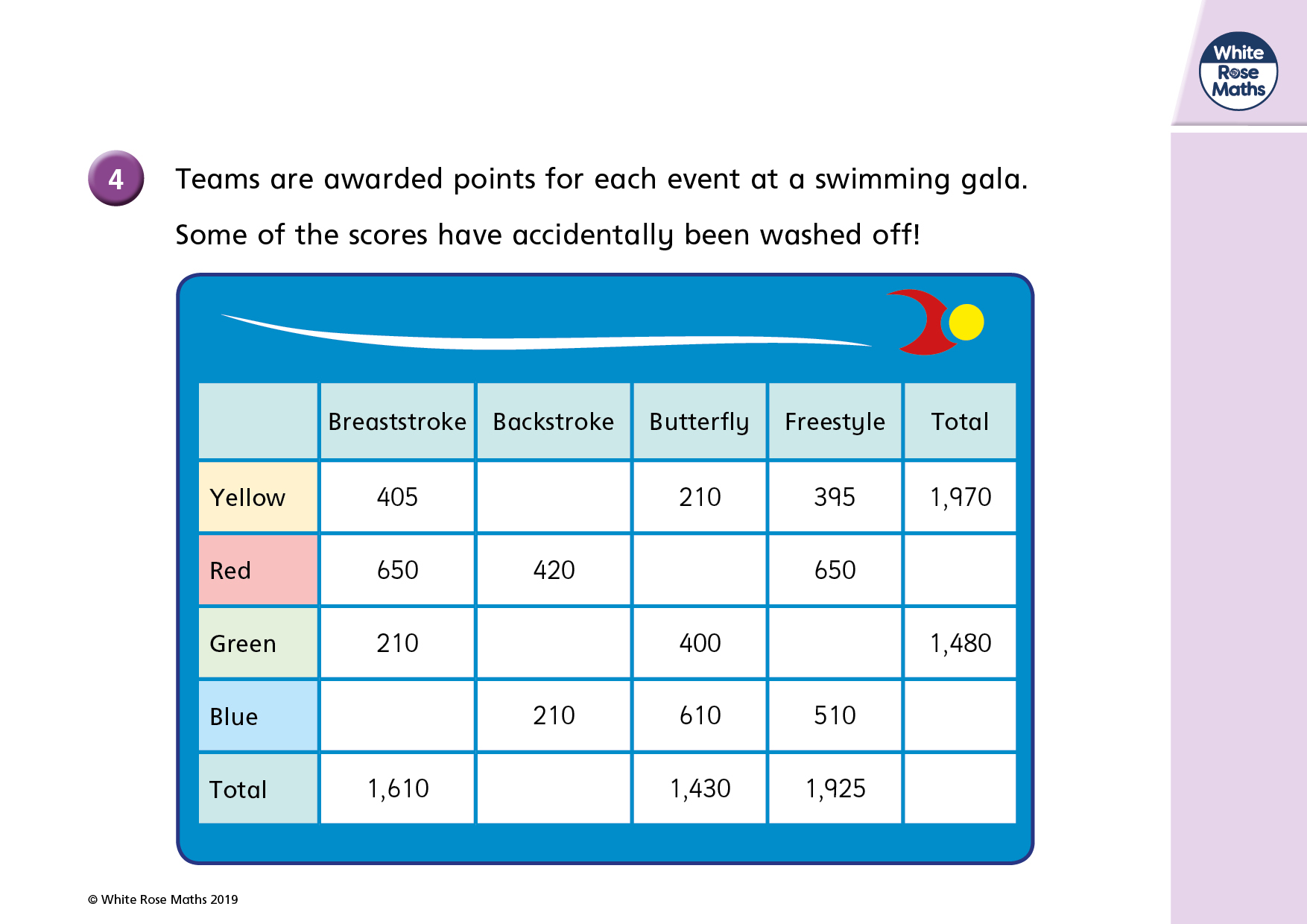 Maths
I can complete, read and interpret information in tables, including timetables.
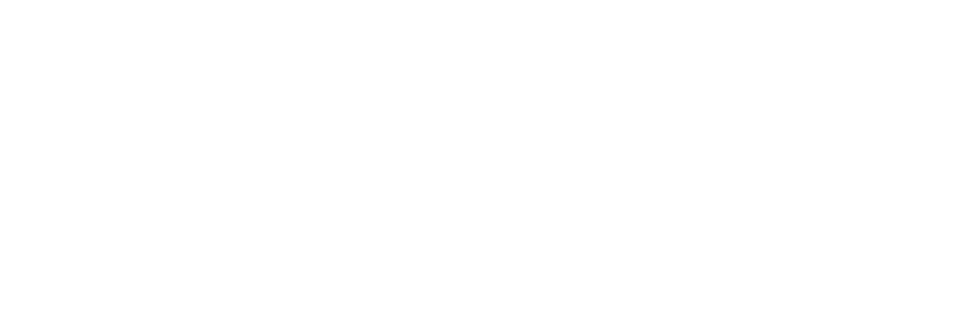 What is 3:55 pm in the 24 hour clock?

2)	A journey starts at 8:15 and ends at 8:50
	How long is the journey?

3)	A journey starts at 9:25 and ends at 10:10
	How long is the journey?

A film is 1 hour 20 minutes long.  
	It ends at 6 p.m.
	What time did it start?
What is 3:55 pm in the 24 hour clock?

2)	A journey starts at 8:15 and ends at 8:50
	How long is the journey?

3)	A journey starts at 9:25 and ends at 10:10
	How long is the journey?

A film is 1 hour 20 minutes long.  
	It ends at 6 p.m.
	What time did it start?
15:55
35 minutes
45 minutes
4:40 p.m.
Year 5
15 minutes
1) How long is playtime on Monday?
2) How long do the children study English on Thursday?
15 minutes
1 hour 10 minutes
+ 15 minutes
= 1 hour 25 minutes
10:25				10:40
3) How much time is there for PSHE?
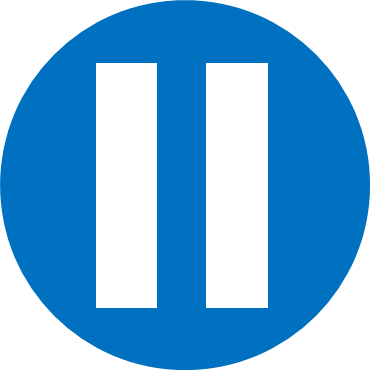 Have a think
30 minutes
15 minutes × 2 =
Bus timetable
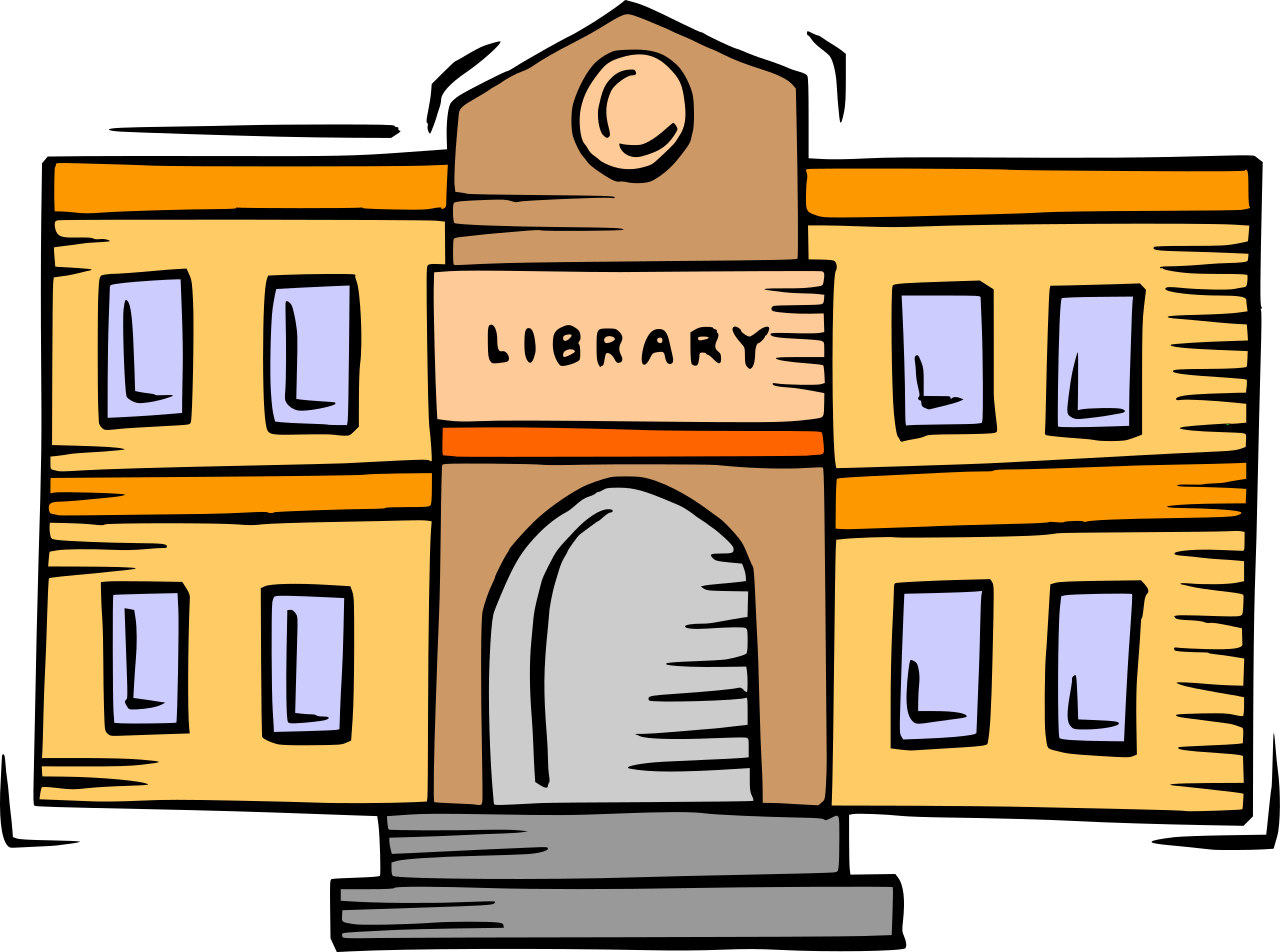 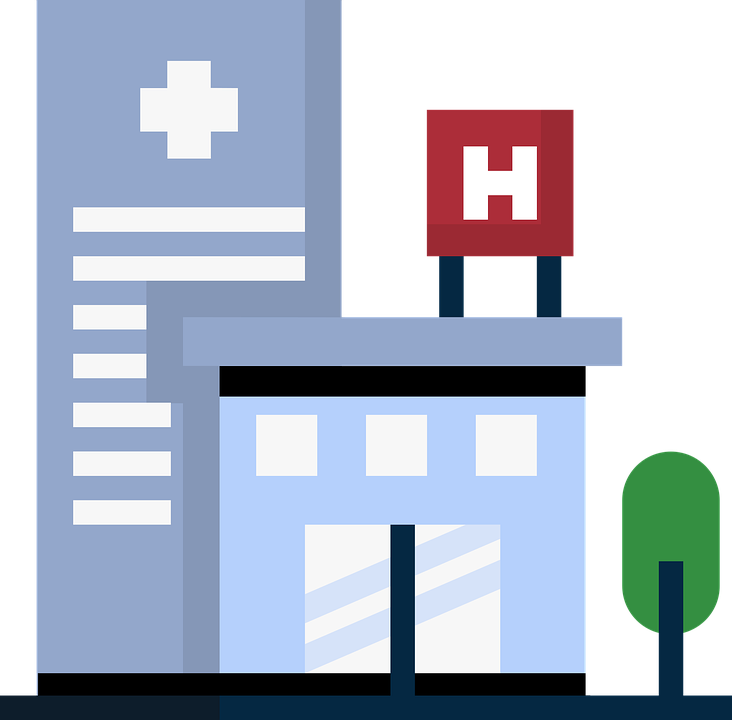 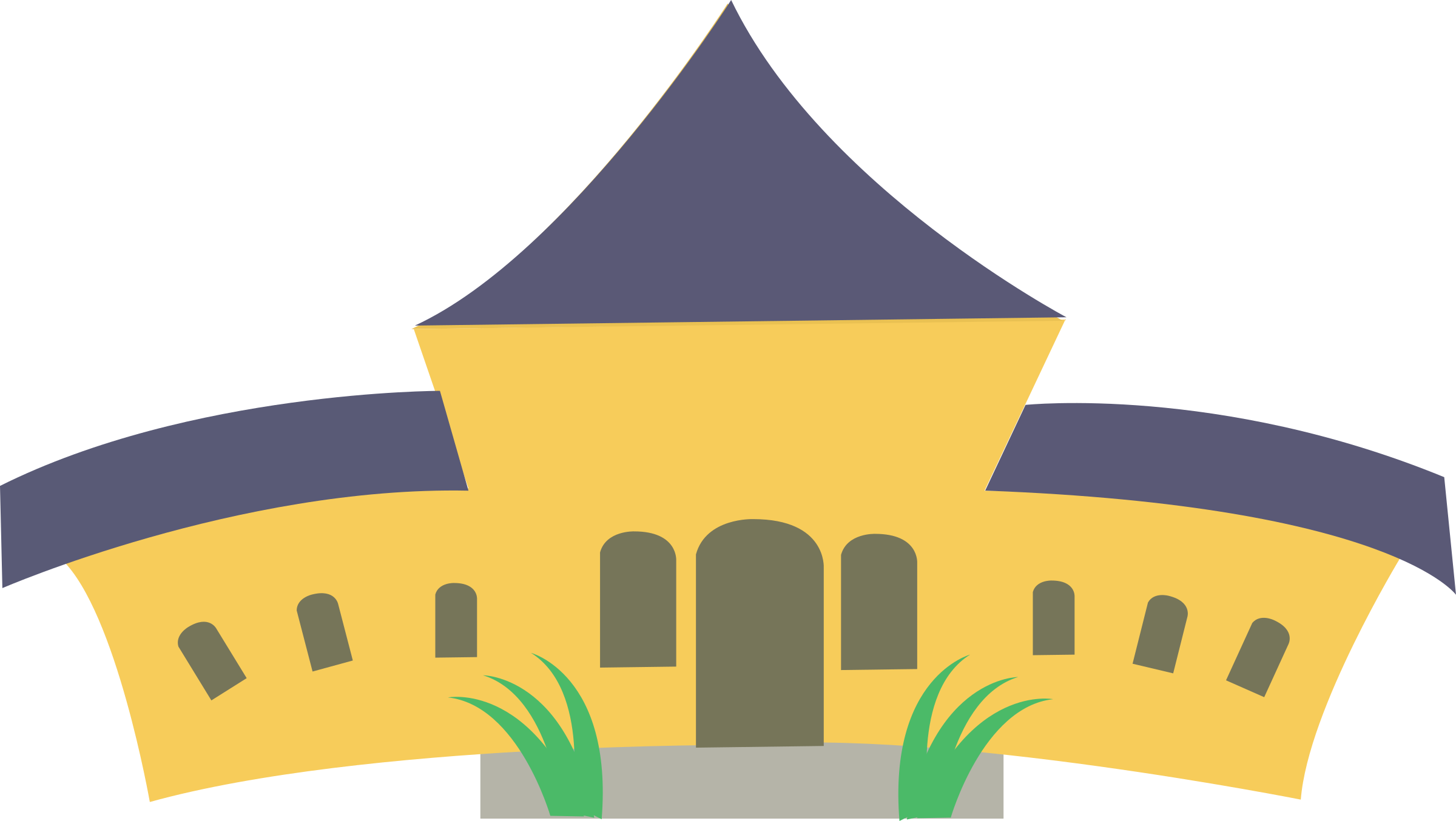 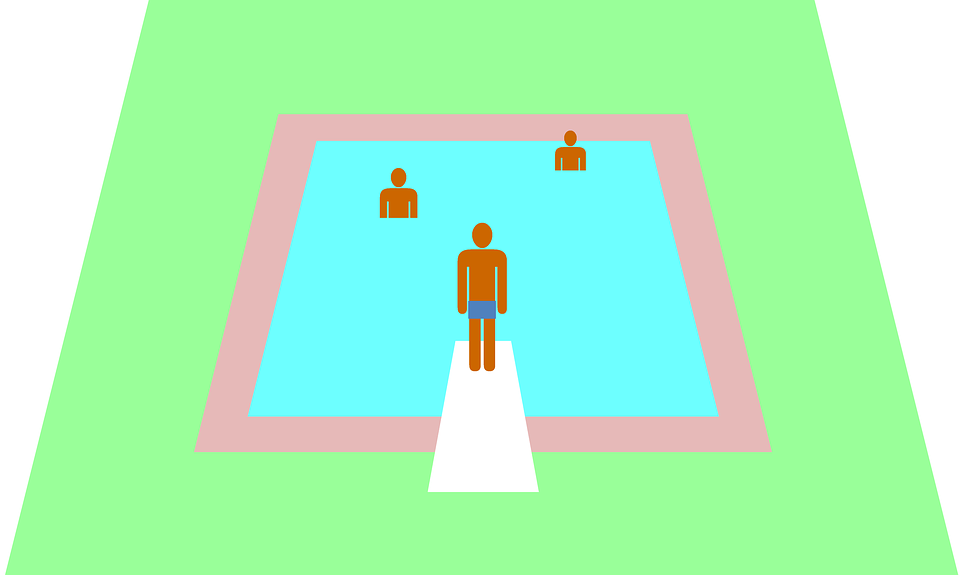 11:30
12:03
12:35
11:37
12:20
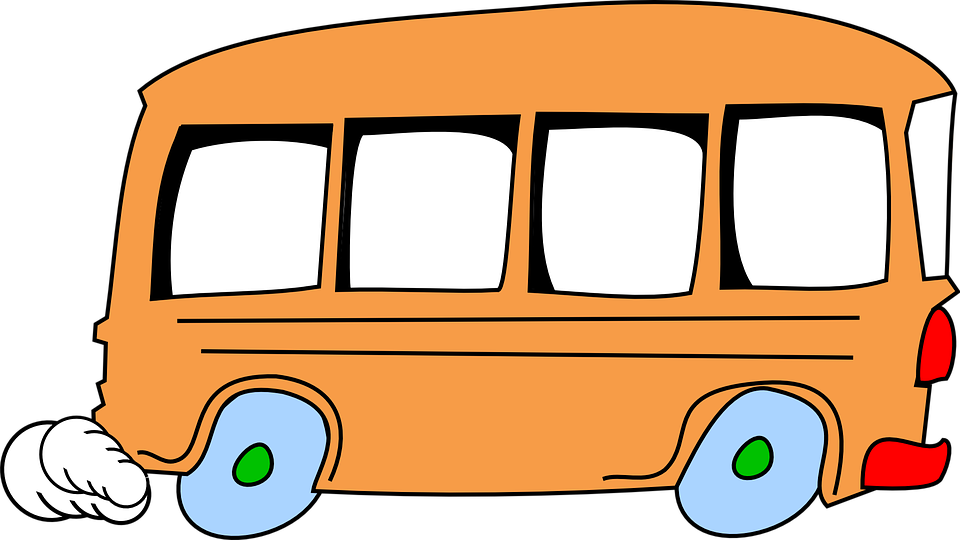 Bus timetable
Annie leaves the health centre at 13:55
14:35
What time will she arrive at the library?
She catches the 14:20 bus from the health centre.
Bus timetable
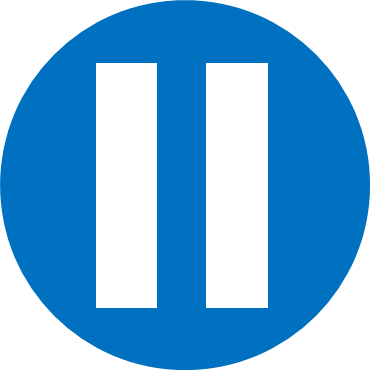 Have a think
2)	How long does it take the 14:37 bus from the school to the arrive at the library?
58 minutes
15:35
15:37
1 hour = 60 minutes
35 minutes
23 minutes
15:00
14:37
15:35
Have a go at the questions 1 - 3 on the worksheet
Train timetable from Birmingham to London
Milton Keynes
09:02
Milton Keynes
09:20
Birmingham
08:10
Rugby
08:41
London
09:33
Watford
09:16
Watford
London
09:49
Birmingham
08:30
Rugby
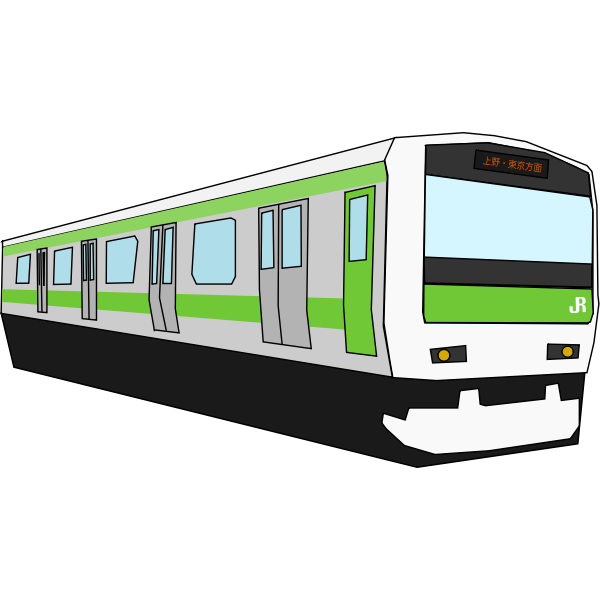 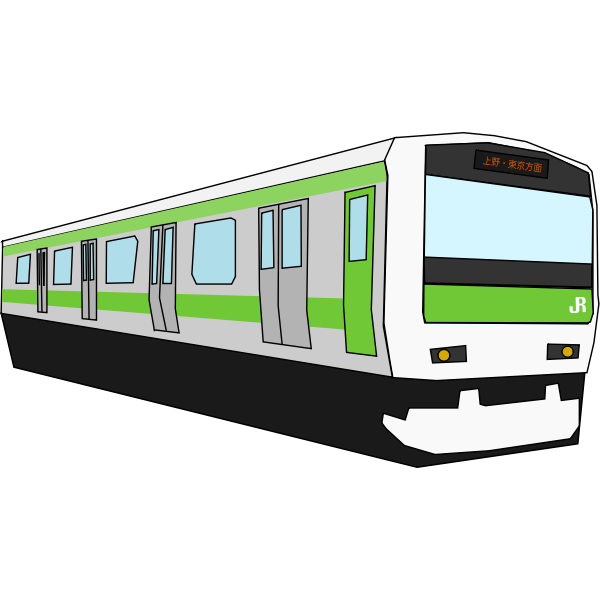 Train timetable from Birmingham to London
Have a think
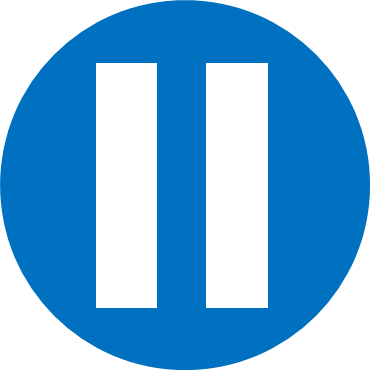 1) What time does the 10:01 from Rugby arrive at Watford?
10:36
2) How long does it take to travel from Birmingham to Watford?
6 mins
1 hour
1 hour 6 minutes
08:10
09:10
09:16
Train timetable from Birmingham to London
1) The 08:30 train from Birmingham takes 1 hour 19 minutes to get to London.
The 09:30 train from Birmingham takes 4 minutes longer to get to London.
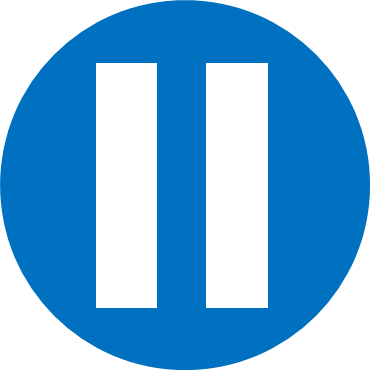 Have a think
Why do you think this is?
Have a go at the questions 4 - 5 the worksheet
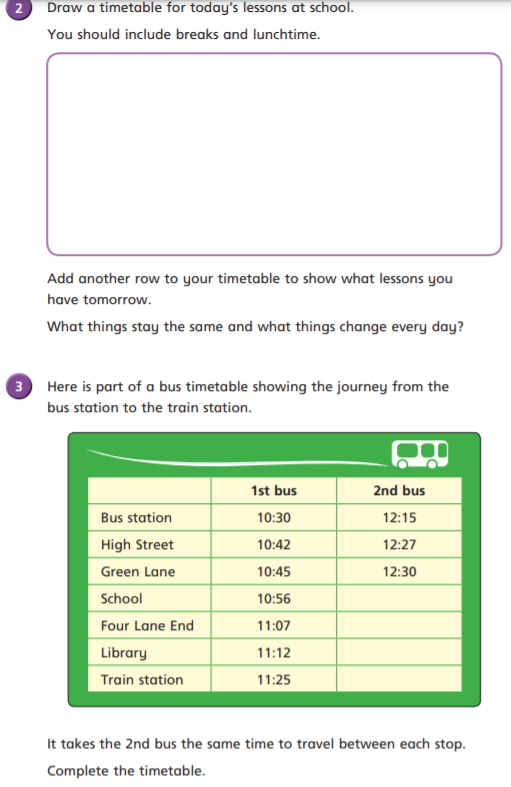 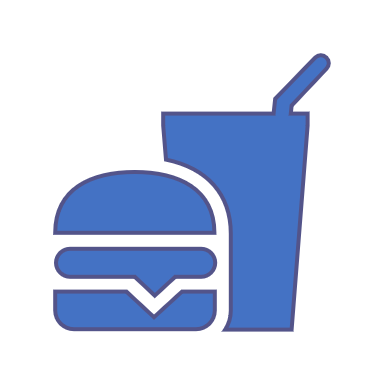 Lunch
Computing Virtual Space lesson 2
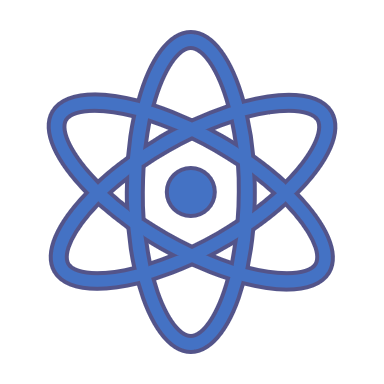